HÁTSÓ AJTÓ
ABLAK
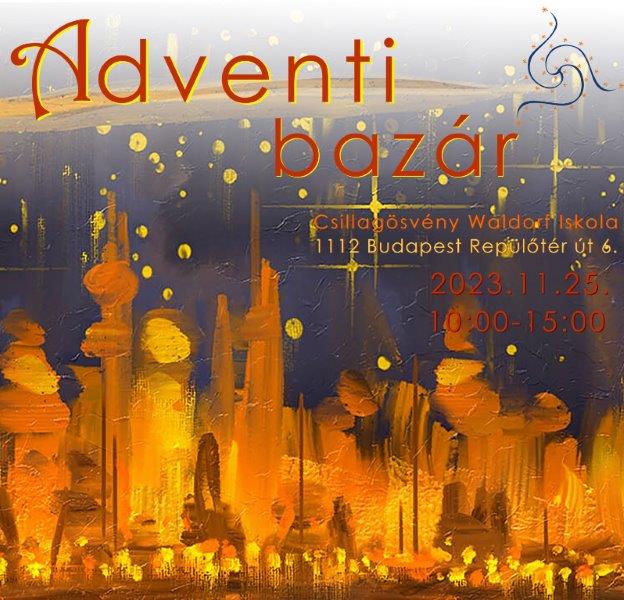 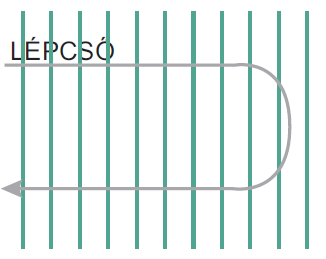 ÁRUSOK FOGADÁSA (ideiglenes)
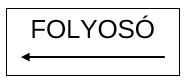 Földszinti AULA
4 db ASZTAL
FöldszintAULA
Jandó Luca 3/3
Jandó Luca 3/1
Jandó Luca 3/2
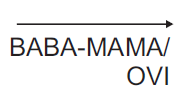 ELSŐ AJTÓ
1
ABLAK
ABLAK
ABLAK
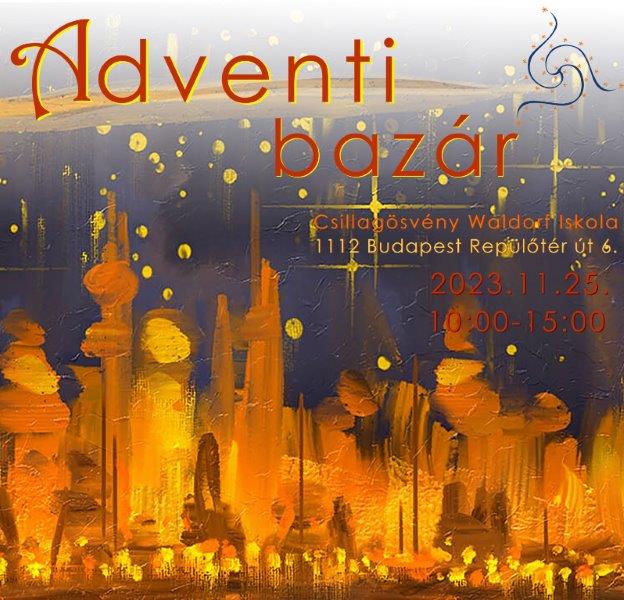 Nagy ebédlő asztal 3db
Kis pad kb. 10db
Osztálytermi asztal 10db
TORNATEREM
Színpad
Padok, székek?
TORNATEREM (0.02) 
Teaház
Színpad
3. AJTÓ
2. AJTÓ
1. AJTÓ
2
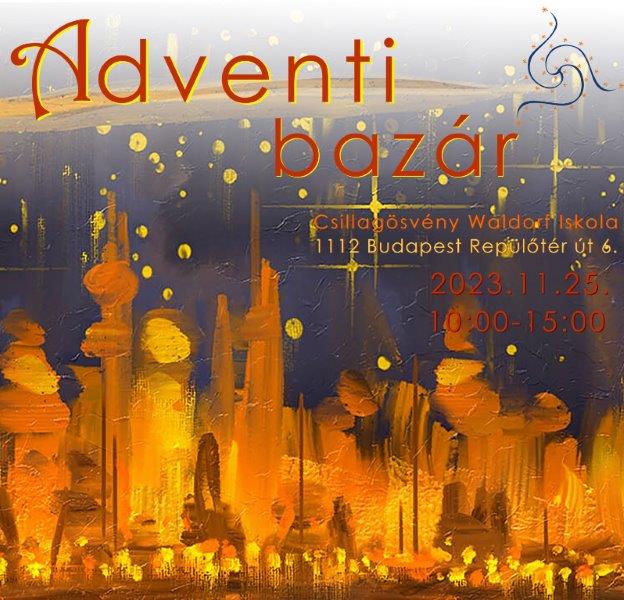 FöldszintBal oldal utolsó terem
ABLAK
ABLAK
Kézműves foglalkozás
Kézműves foglalkozás
Kézműves foglalkozás
Kézműves foglalkozás
Kézműves foglalkozás
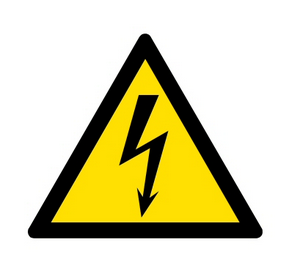 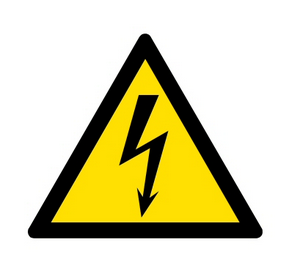 KERTMŰVELŐ TEREM (0.20)
7 db ASZTAL
TÁBLA
Kézműves foglalkozás
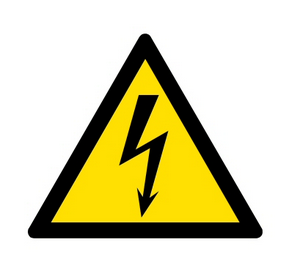 Kézműves foglalkozás
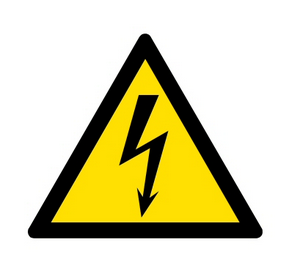 AJTÓ
3
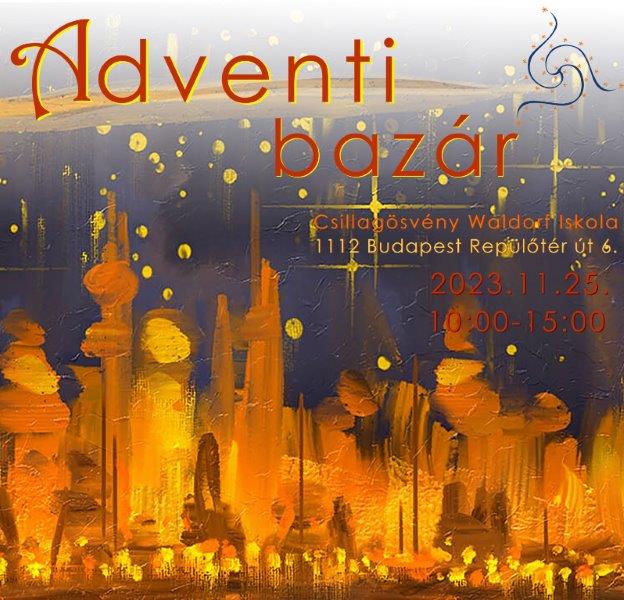 Oldalsó udvar
KÖZÖSSÉGI KERT
1 db ASZTAL + SÖRPADOK
Bogrács
Bogrács
Szávai Andi
Sörpadok
Sörpadok
Sörpadok
AJTÓ
4
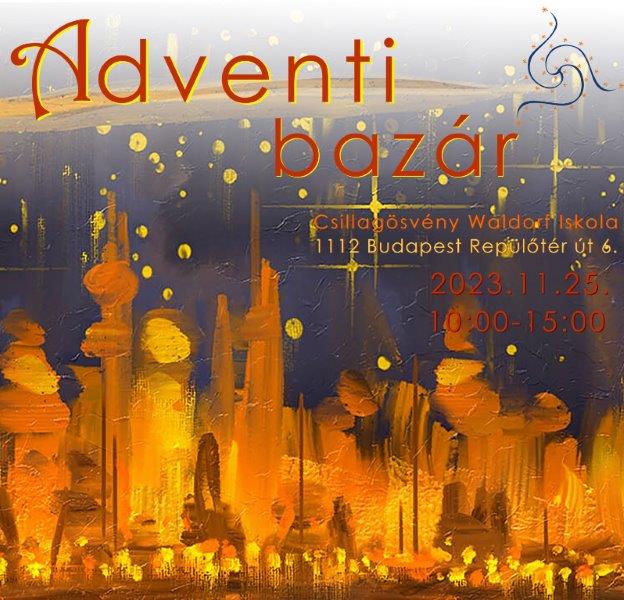 ABLAK
ABLAK
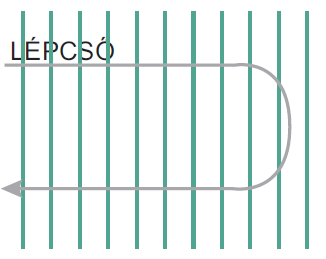 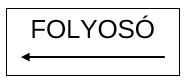 I. emeleti AULA (1.07)
4 db ASZTAL
TOMBOLA ÁRUSÍTÁS
I. emeletAULA
6. osztály
Bán György
Iskolaasztal
5
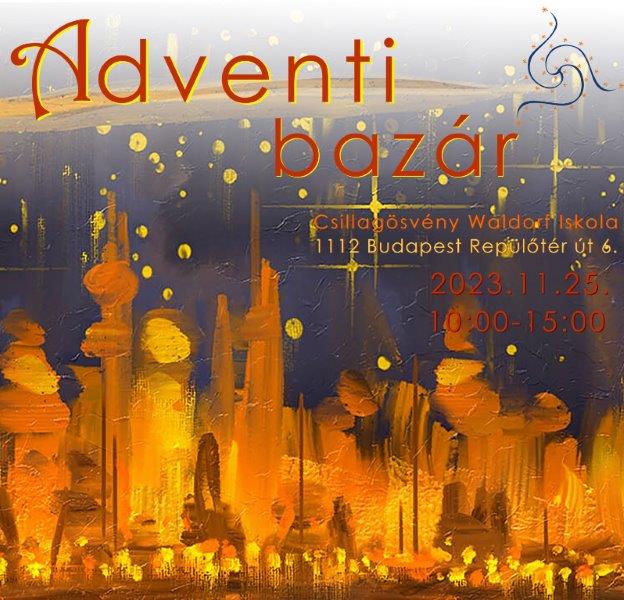 I. em.Jobb oldal 1. terem
ABLAK
ABLAK
Fogarassy Marcsi 2/1
Hollóssy Béla/Fekete Réka 2/2
Hollóssy Béla/Fekete Réka 2/1
Fogarassy Marcsi 2/2
Huszák Andi
ZENETEREM / NYELVI TEREM (1.05)
9 db ASZTAL
TÁBLA
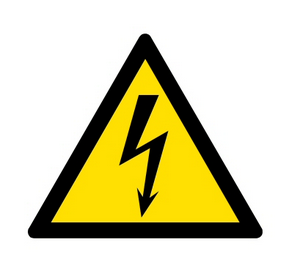 Krakomperger Márta 2/2
Marczell Csaba 2/2
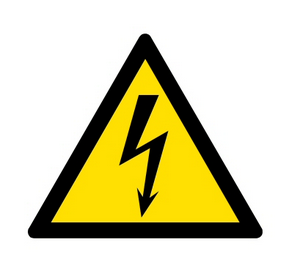 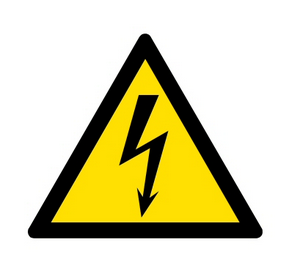 Krakomperger Márta 2/1
Marczell Csaba 2/1
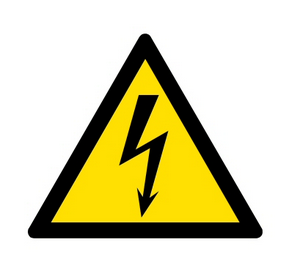 AJTÓ
6
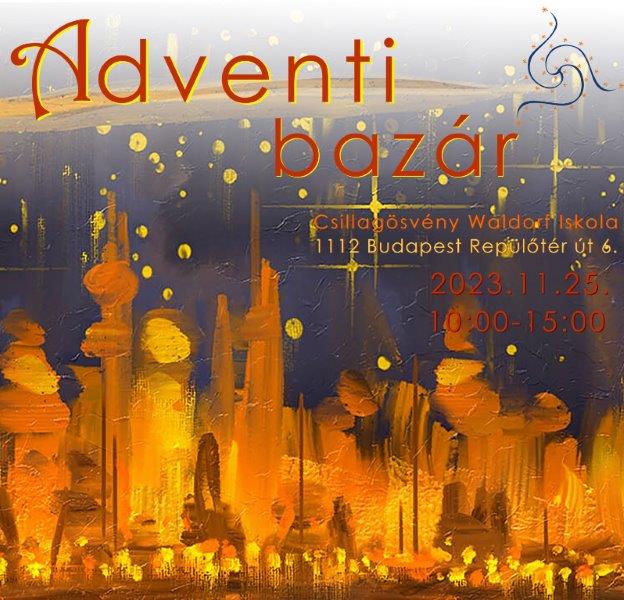 I. em.Jobb oldal 2. terem
ABLAK
ABLAK
2. osztály
2. osztály
(Almafaragás)
Bartha Mária & Féder Ildikó 2/2
Bartha Mária & Féder Ildikó 2/1
Szebeni Hajnalka 2/2
2. OSZTÁLY (1.04)
9 db ASZTAL
TÁBLA
Szebeni Hajnalka 2/1
Nagy Nóra Judit 2/1
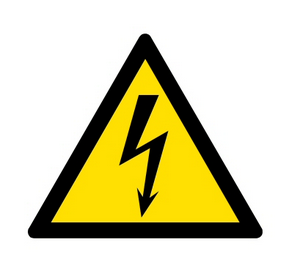 Surman Judit
Nagy Nóra Judit 2/2
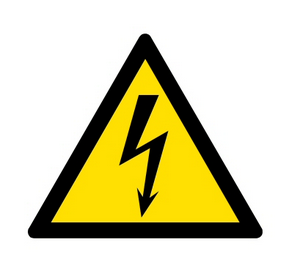 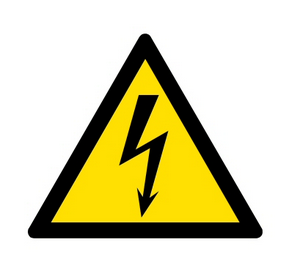 AJTÓ
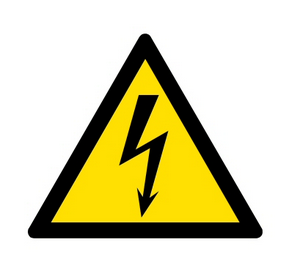 7
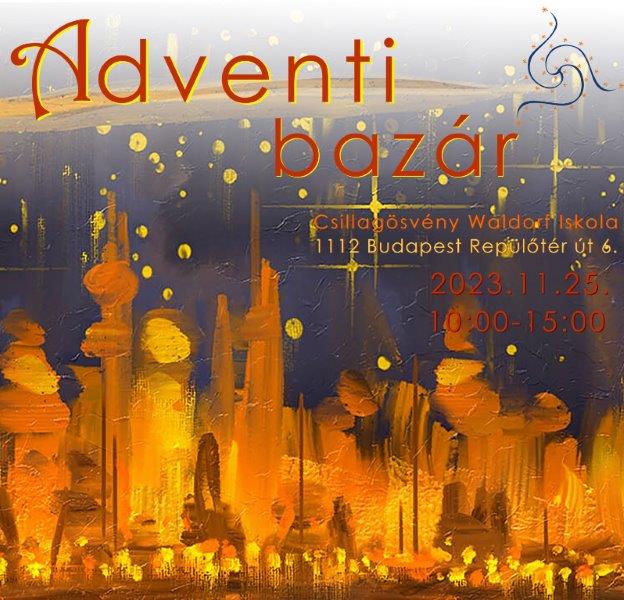 I. em.Jobb oldal 3. terem
ABLAK
ABLAK
Juhász B. Kató
3. osztály
Dr. Beczner Farkas
Egressy Mária 2/2
Babus Barbara 2/1
3. OSZTÁLY (1.03)
9 db ASZTAL
TÁBLA
Egressy Mária 2/1
Babus Barbara 2/2
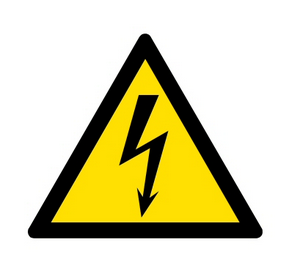 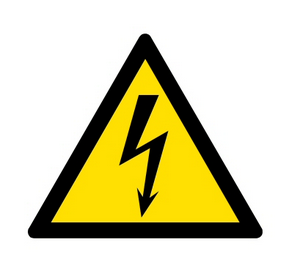 Nádasdy-Berki Éva
Mendelényi Ágnes
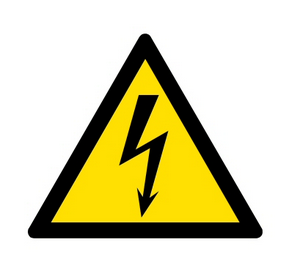 AJTÓ
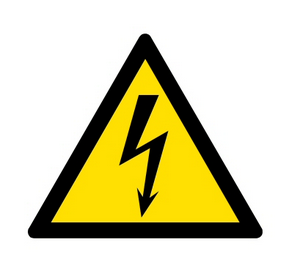 8
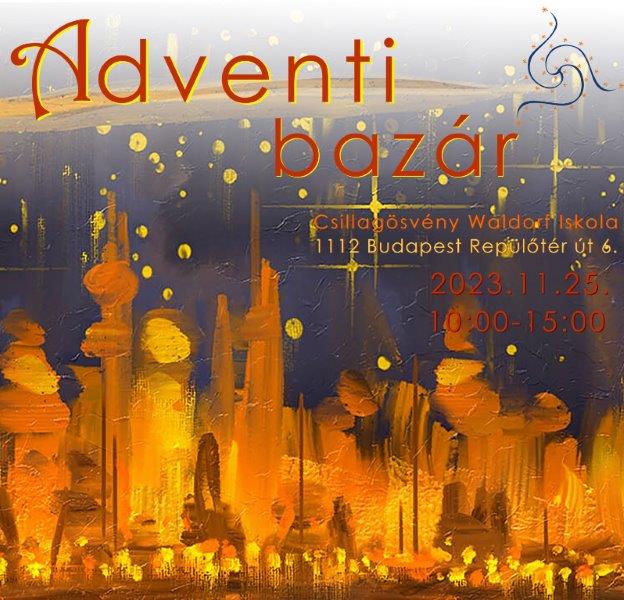 I. em.Jobb oldal 4. terem
ABLAK
ABLAK
Lengvári Ágnes 2/2
Lengvári Ágnes 2/1
Erdődy-György Attila Ottó 2/1
Erdődy-György Attila Ottó 2/2
4J. osztály
4J. OSZTÁLY (1.02)
9 db ASZTAL
TÁBLA
Sárkány Yvette
Csuba-Szilaj Eszter 2/1
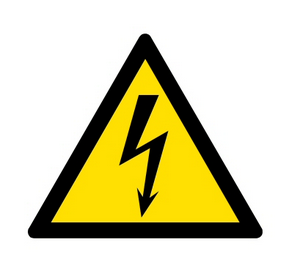 Csuba-Szilaj Eszter 2/2
Mezei Nikoletta - Zafira Baby
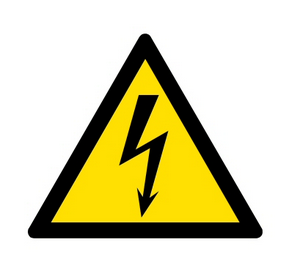 AJTÓ
9
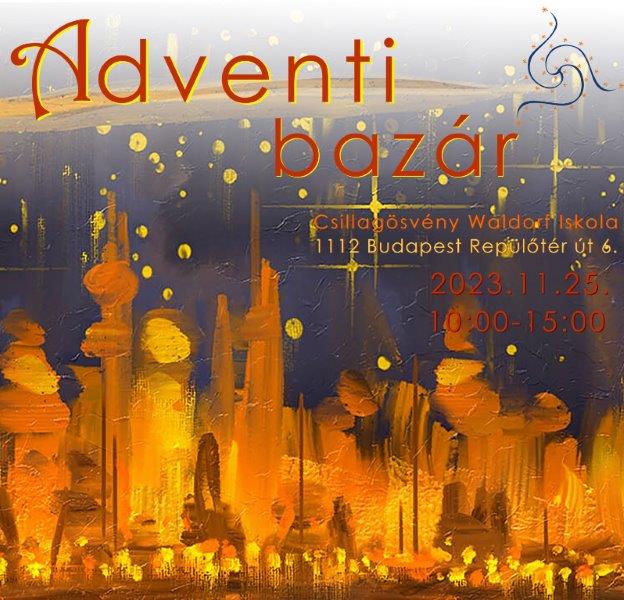 I. em.Jobb oldal 5. terem
ABLAK
ABLAK
KÉZIMUNKA TEREM (1.01)
8 db ASZTAL
Adventi koszorú készítés
Adventi koszorú készítés
Adventi koszorú készítés
1. osztály 3/3
TÁBLA
Adventi koszorú készítés
Adventi koszorú készítés
1. osztály 3/2
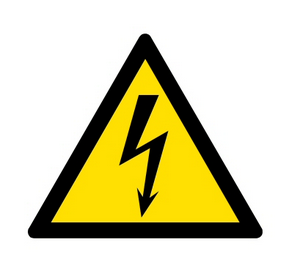 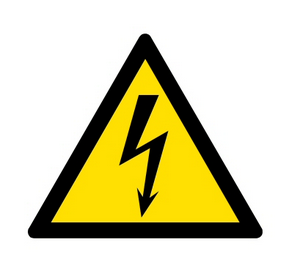 1. osztály 3/1
AJTÓ
10
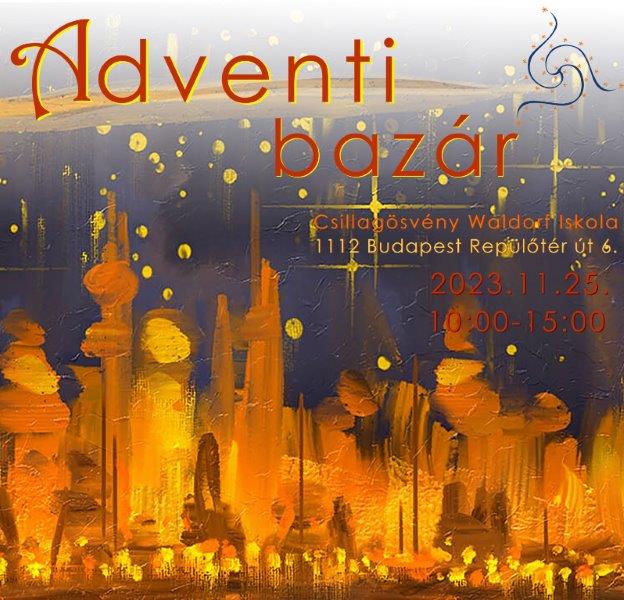 I. em.  Bal oldal1. terem
ABLAK
ABLAK
Jeszenszky-Csikós Tímea 2/1
Jeszenszky-Csikós Tímea 2/2
Terapeutikum 2/1
Terapeutikum 2/1
4T. osztály
4T. OSZTÁLY (1.19)
9 db ASZTAL
TÁBLA
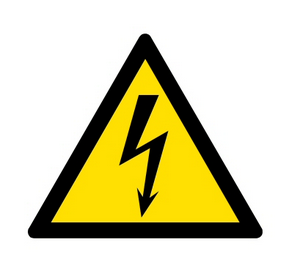 Somos Veronika & Halmai Edina 2/2
Horváth Luca / Chirimoya
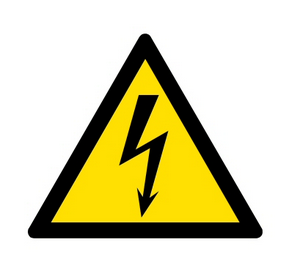 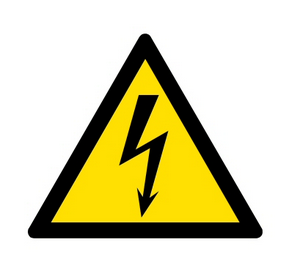 Stier Petra
Somos Veronika & Halmai Edina 2/1
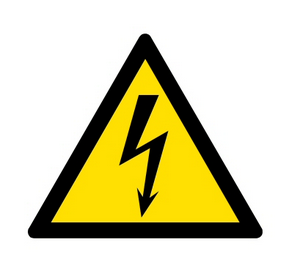 AJTÓ
11
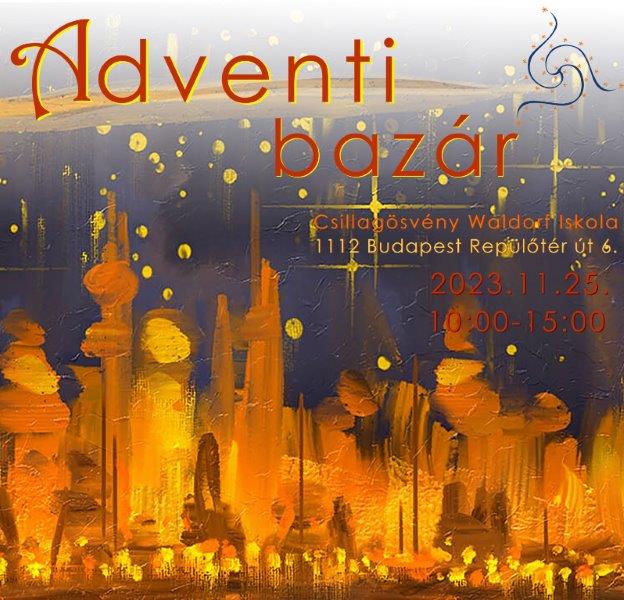 ABLAK
ABLAK
ABLAK
ABLAK
I. em.  Bal oldal2. terem
Minár-Gál Anikó
Hindulákné Dudás Enikő 2/2
Hindulákné Dudás Enikő 2/1
Virtics Alexandra
Varázskert ovi & Czech Linda 2/1
Somogyi Renáta
1. OSZTÁLY (1.18)
11 db ASZTAL
TÁBLA
Varázskert ovi & Czech Linda 2/2
Katica ovi /    Szabó Zoltán
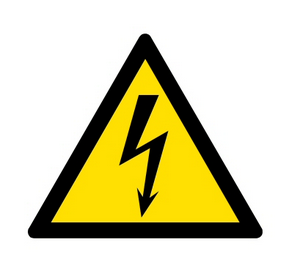 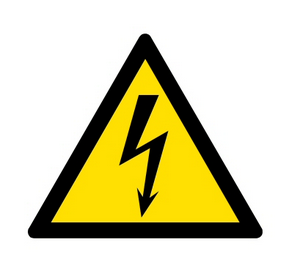 7. osztály
Bősze Kinga 2/1
Bősze Kinga 2/2
AJTÓ
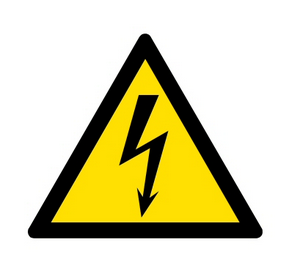 12
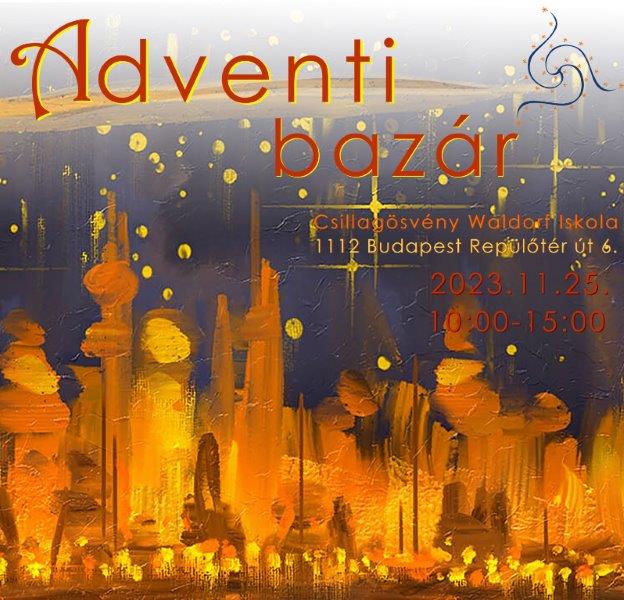 ABLAK
ABLAK
ABLAK
ABLAK
I. em.  Bal oldal3. terem
Kerényi Eszter Lilla és Körmendy-Juhász Györgyi 2/2
5. osztály
Bernád Ida Ilonka 2/1
Bernád Ida Ilonka 2/2
Kerényi Eszter Lilla és Körmendy-Juhász Györgyi 2/2
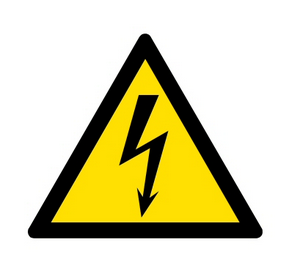 Rutkovszky Nóra 2/1
5. OSZTÁLY (1.17)
11 db ASZTAL
TÁBLA
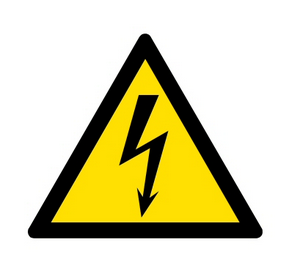 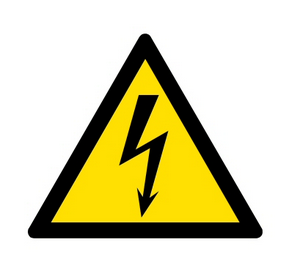 Rutkovszky Nóra 2/2
Bauerné Szakál Katalin 2/1
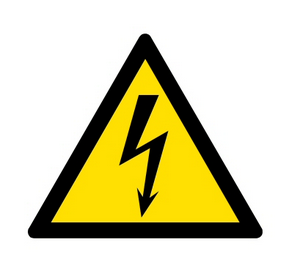 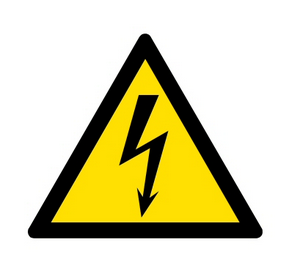 Bauerné Szakál Katalin 2/2
Pál Ildikó 2/2
Pál Ildikó 2/1
AJTÓ
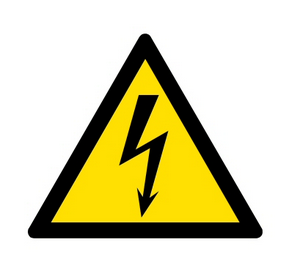 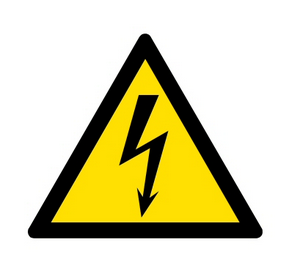 13
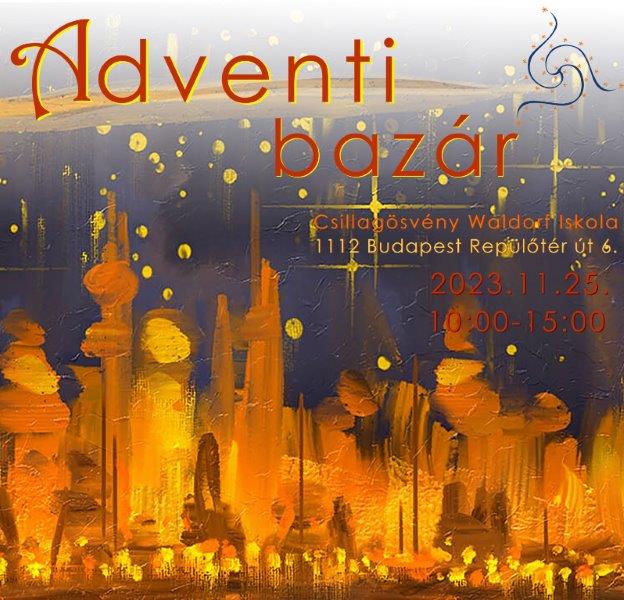 I. em.      Kis folyosó  Bal oldal1. terem
FEJLESZTŐ SZOBA (1.09)
Ruhatár /adomány gyűjtés
ABLAK
ABLAK
ABLAK
Asztal
Ruha állvány
Ruha állvány
Ruha állvány
Asztal
AJTÓ
14
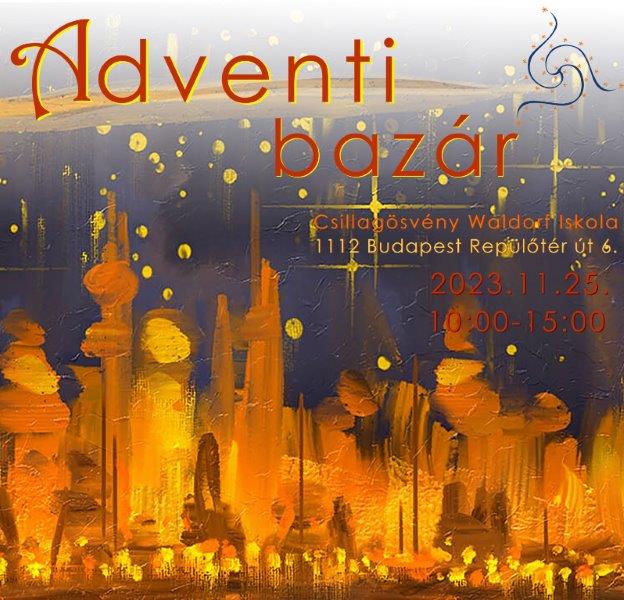 ABLAK
ABLAK
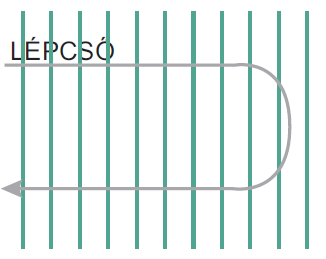 Nemes Anna
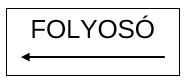 Ariadné műhely 3/3
II. emeleti AULA (2.05)
4 db ASZTAL
II. emeletAULA
Ariadné műhely 3/2
Ariadné műhely 3/1
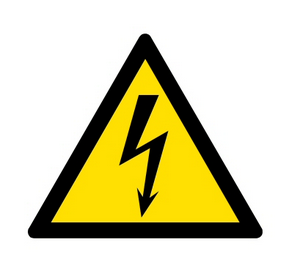 15
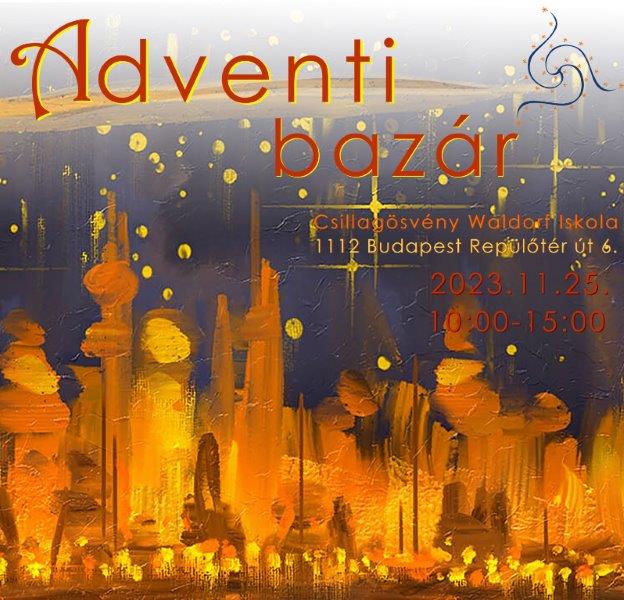 II. em.Jobb oldal 1. terem
ABLAK
ABLAK
Kurucz Mónika
Varga Dóra / SZWG
Kuszkó Gábor / SZWG
Almásy Katalin + Kuszkó Bogi és Pintér Rozi / SZWG
Fészek Waldorf 12. osztály / Varga Lea Johanna 2/1
ABLAK
8. OSZTÁLY (2.03) 
10 db ASZTAL
Szentpétery Rita / SZWG
TÁBLA
Fészek Waldorf 12. osztály / Varga Lea Johanna 2/2
SZWG 12. osztály 3/1
SZWG 12. osztály 3/2
SZWG 12. osztály 3/3
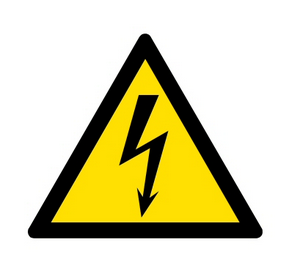 AJTÓ
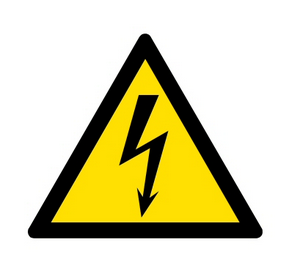 16
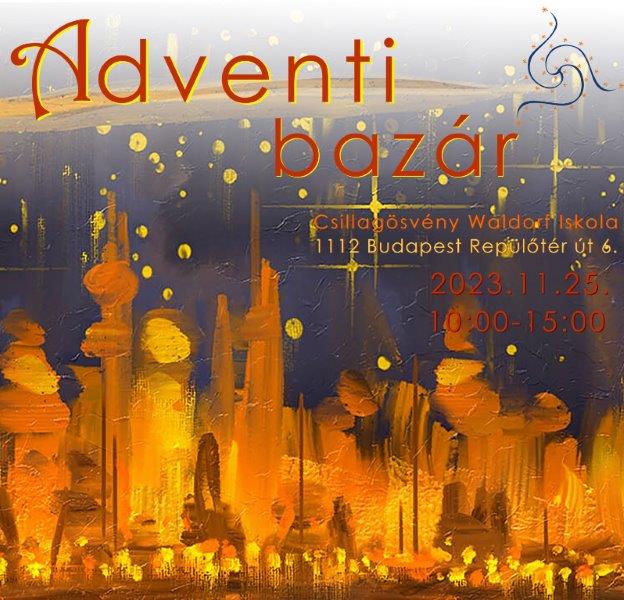 II. em.Jobb oldal 2. terem
ABLAK
ABLAK
Bödecsné Hajdók Ildikó és Fülöpné Czakó Moncsa 2/1
KIWI Varrókör/Kispesti Waldorf Iskola
Bacskó Levente 2/1
Bacskó Levente 2/2
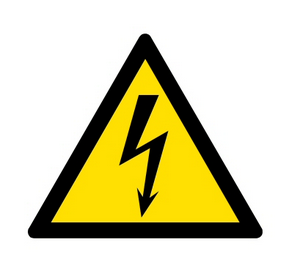 Bödecsné Hajdók Ildikó és Fülöpné Czakó Moncsa 2/2
SZABAD
Szántó AndreaAnita 2/2
TÁBLA
7. OSZTÁLY (2.02) 
11 db ASZTAL
+ 2 db asztal még elférne
SZABAD
Szántó AndreaAnita 2/1
Pápay Ágoston Ált. Isk. 2/2
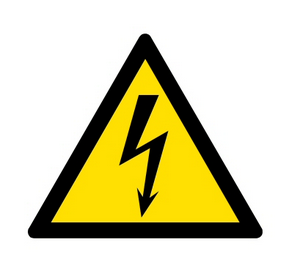 Pápay Ágoston Ált. Isk. 2/1
Kispesti Waldorf 12. osztálya Kaczur-Barna Zsófia 2/2
Kispesti Waldorf 12. osztálya Kaczur-Barna Zsófia 2/1
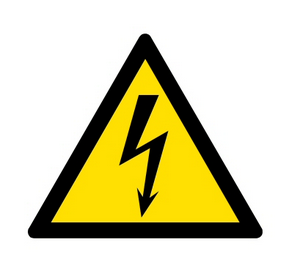 AJTÓ
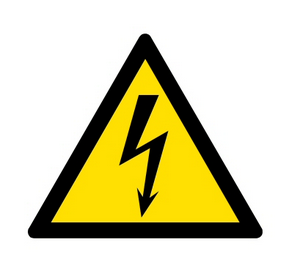 17
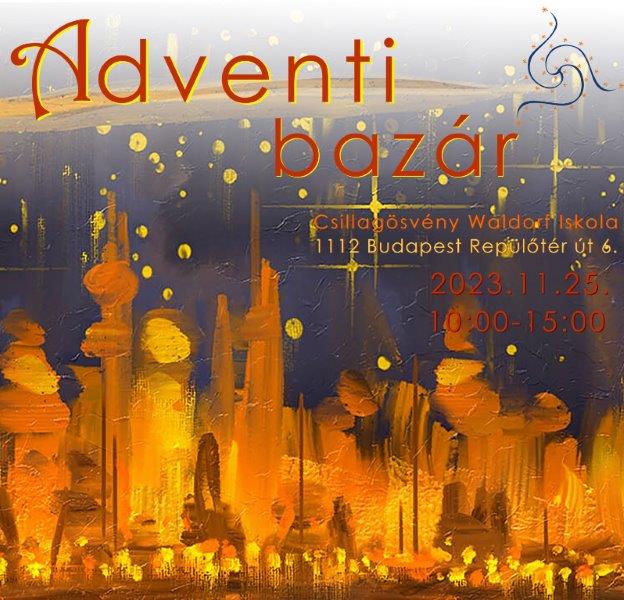 II. em.Aulából nyíló terem
ABLAK
ABLAK
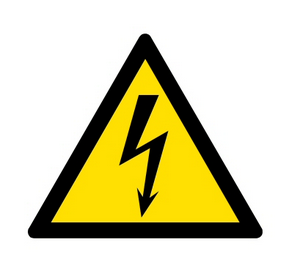 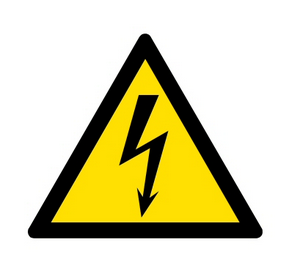 TÁBLA
NYELVI TEREM (2.21 és 2.22)
5 db ASZTAL
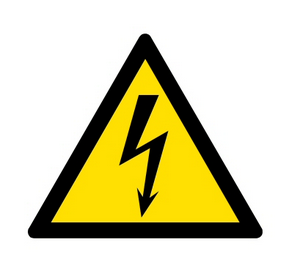 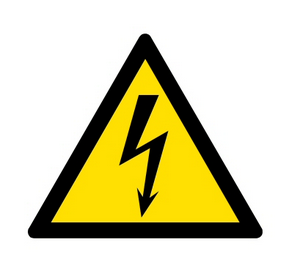 AJTÓ
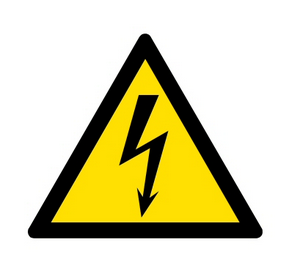 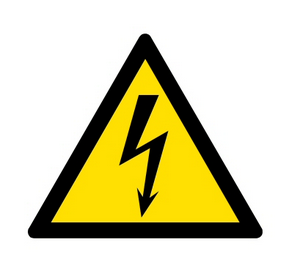 18
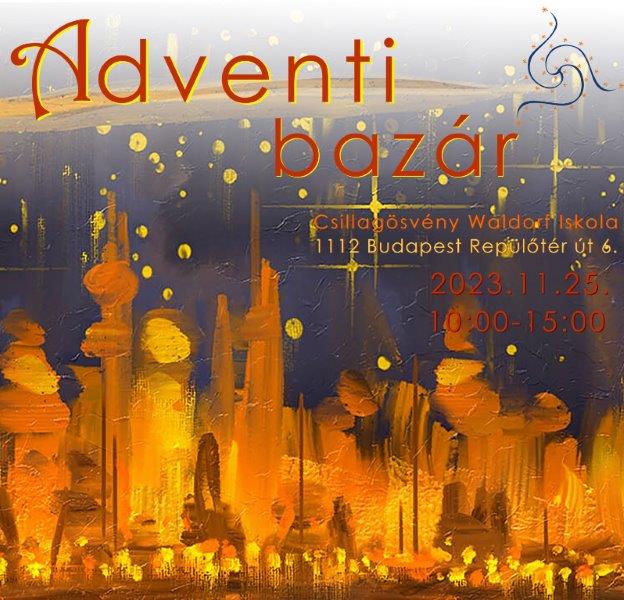 II. em.      Kis folyosó  Bal oldal1. terem
FEJLESZTŐ SZOBA (2.07)
Baba-mama szoba
ABLAK
Asztal
Fotel
Asztal
AJTÓ
19